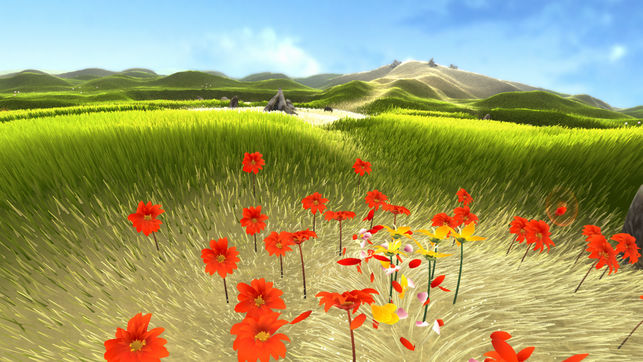 AvR‡Ki cv‡V mevB‡K ï‡f”Qv
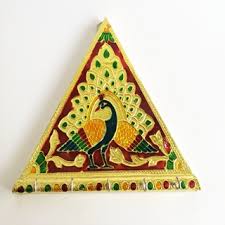 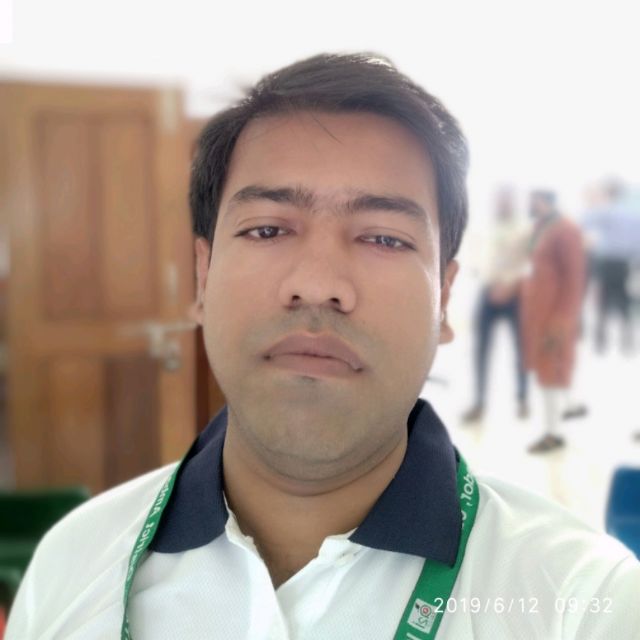 ‡gvt KvgiæRRvgvb
mnKvix wkÿK ( MwYZ )
Rvwgivcvov wgg, †n Bmjvwgqv `vwLj gv`ivmv
gwnPvBj, Pvw›`bv, Kzwgjøv|
‡gvevBjt 01716586407
Email: kamruzzaman_2009@yahoo.com
‡kÖwYt 8g
welqt MwYZ ( R¨vwgwZ )
Aa¨vqt AvU
mgqt 50 wgwbU
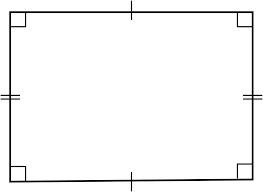 GKwU PZzf©~‡R me©‡gvU ‡KvY- 4 wU
PZzf©~‡Ri Pvi †Kv‡Yi mgwó Pvi mg‡KvY
wkLbdj
G cvV †k‡l wkÿv_©xiv ...
wÎfz‡Ri ‡KvY mbv³ Ki‡Z cvi‡e;
PZzf©~‡Ri †KvY m¤ú‡K© aviYv jvf Ki‡Z cvi‡e;
mwbœwnZ †KvY wPwýZ Ki‡Z cvi‡e|
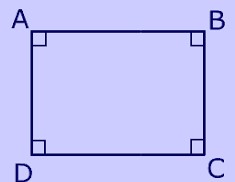 g‡bKwi, ABCD GKwU PZzf©~R|
cÖgvY Ki‡Z n‡e †h,
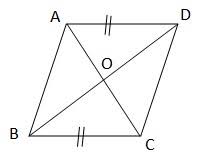 [ wÎfz‡Ri wZb †Kv‡Yi mgwó `yB mg‡Kv‡Yi mgvb ]
[ wÎfz‡Ri wZb †Kv‡Yi mgwó `yB mg‡Kv‡Yi mgvb ]
avc- 1 I avc- 2 ‡hvM K‡i cvB
[ mwbœwnZ †Kv‡Yi †hvMdj ]
[ mwbœwnZ †Kv‡Yi †hvMdj ]
avc- 4 †_‡K wjL‡Z cvwi
cÖgvwYZ
GKK KvR
mgqt 05 wgwbU
PZzf©~RwU `ywU wÎfz‡R wef³ Ki|
mwbœwnZ †KvY¸‡jvi bvg wjL|
`jMZ KvR
mgqt 07 wgwbU
wÎfz‡Ri †KvY¸‡jvi bvg wjL|
evwoi KvR
cÖgvY Ki †h, wÎfz‡Ri wZb †Kv‡Yi mgwó `yB mg‡KvY
ab¨ev` mevB‡K
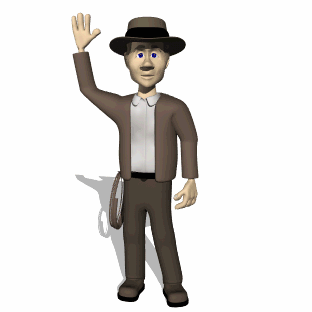